Quiz about Svidník
When was Svidník found?
A.)1904
B.) 1944
C.)1864
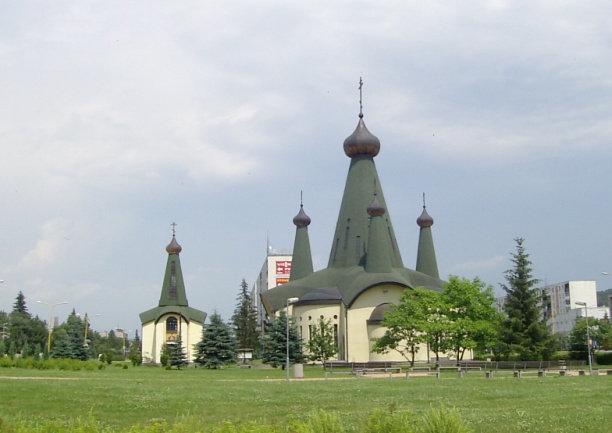 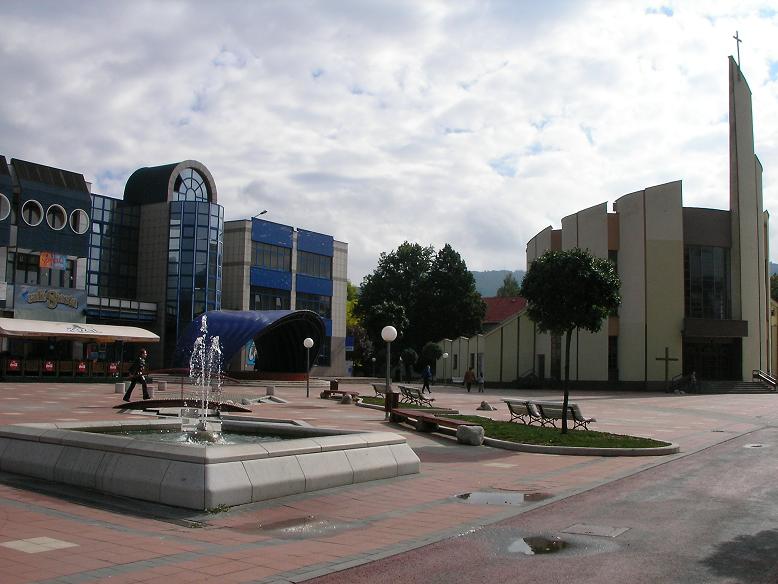 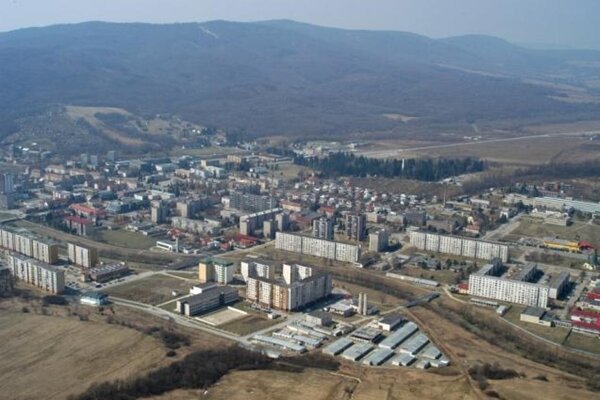 How many people are living there ?
A.) around 11 000
B.) around 14 000
 C.) around 9 000
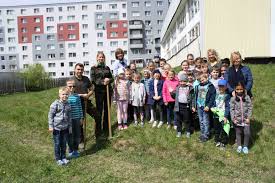 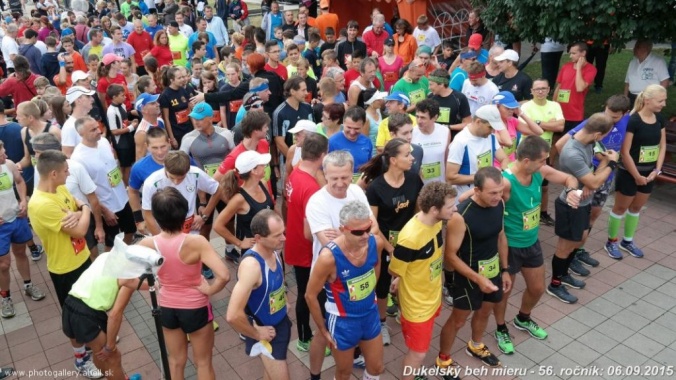 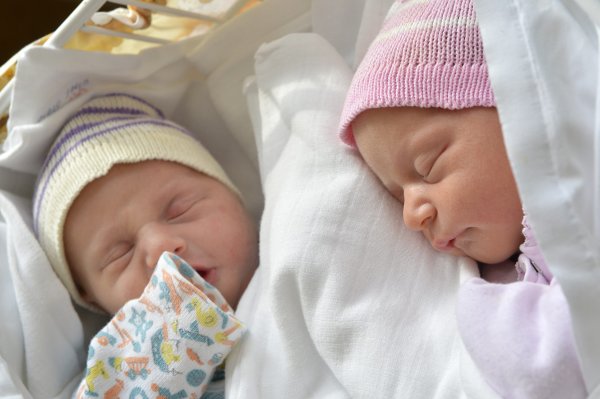 How many people are there living ?
A.) around 11 000
B.) around 14 000
C.)around  9 000
How many museums are there ?
A.)4
B.)2
C.)1
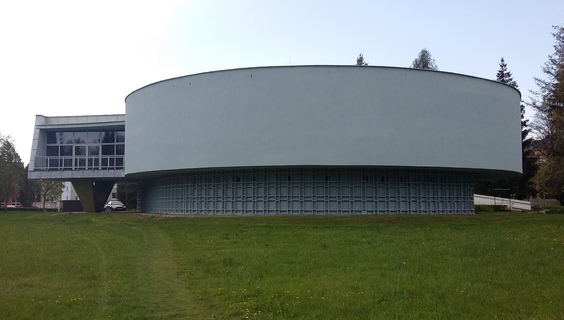 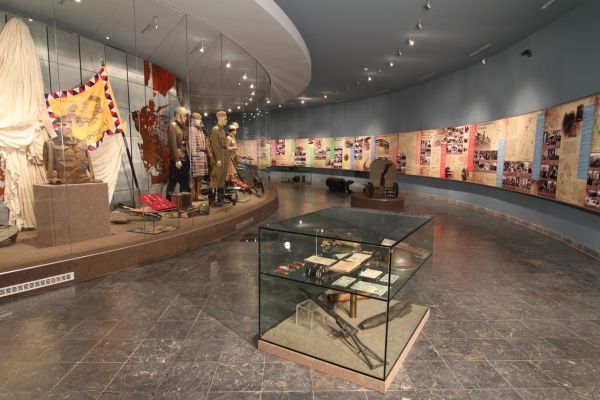 What is the name of the gallery ?
A.) Robert´s  gallery
B.) Dezider and Robert´s  gallery
C.) Dezider Milly´s gallery
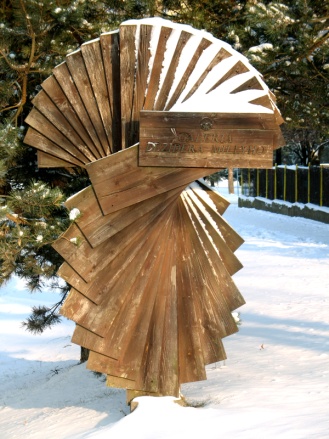 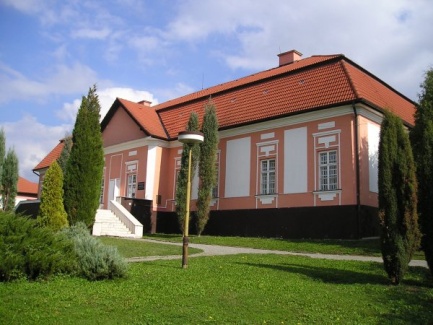 What is our traditional food ?
A.)Guľáš
B.)Bryndzové halušky
C.)Pirohy
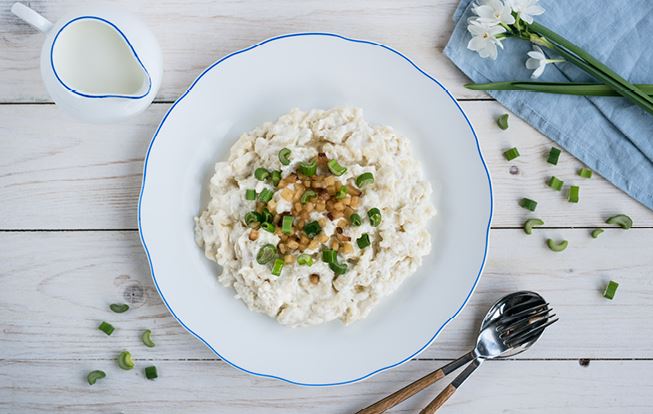 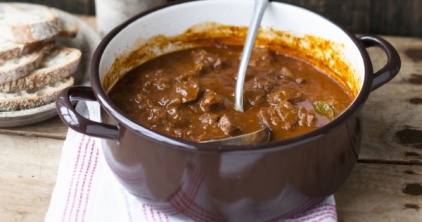 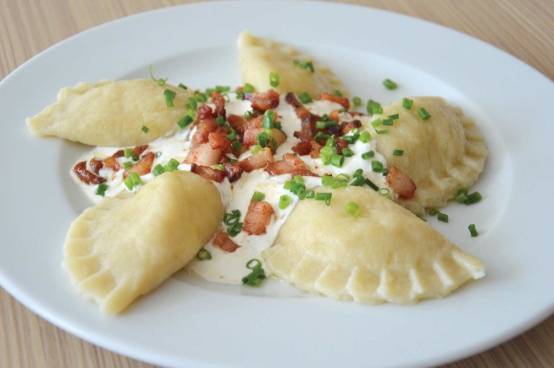 How many primary schools are there ?
A.)5
B.)4
C.)6
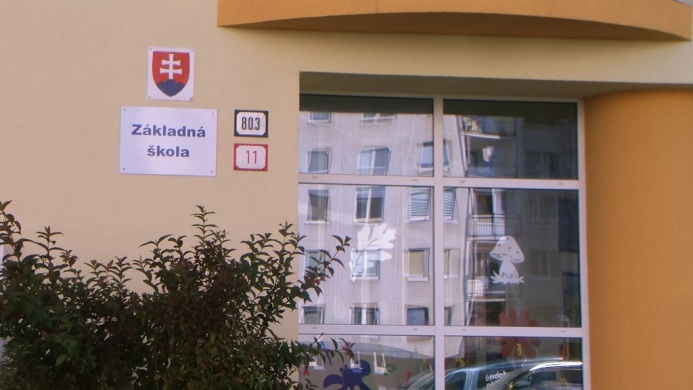 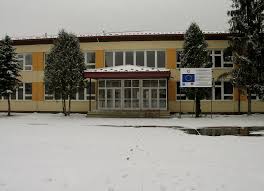